Figure 2. A selection of results for organisms in terms of melting temperatures (Exemplar vs. Original merged groups) ...
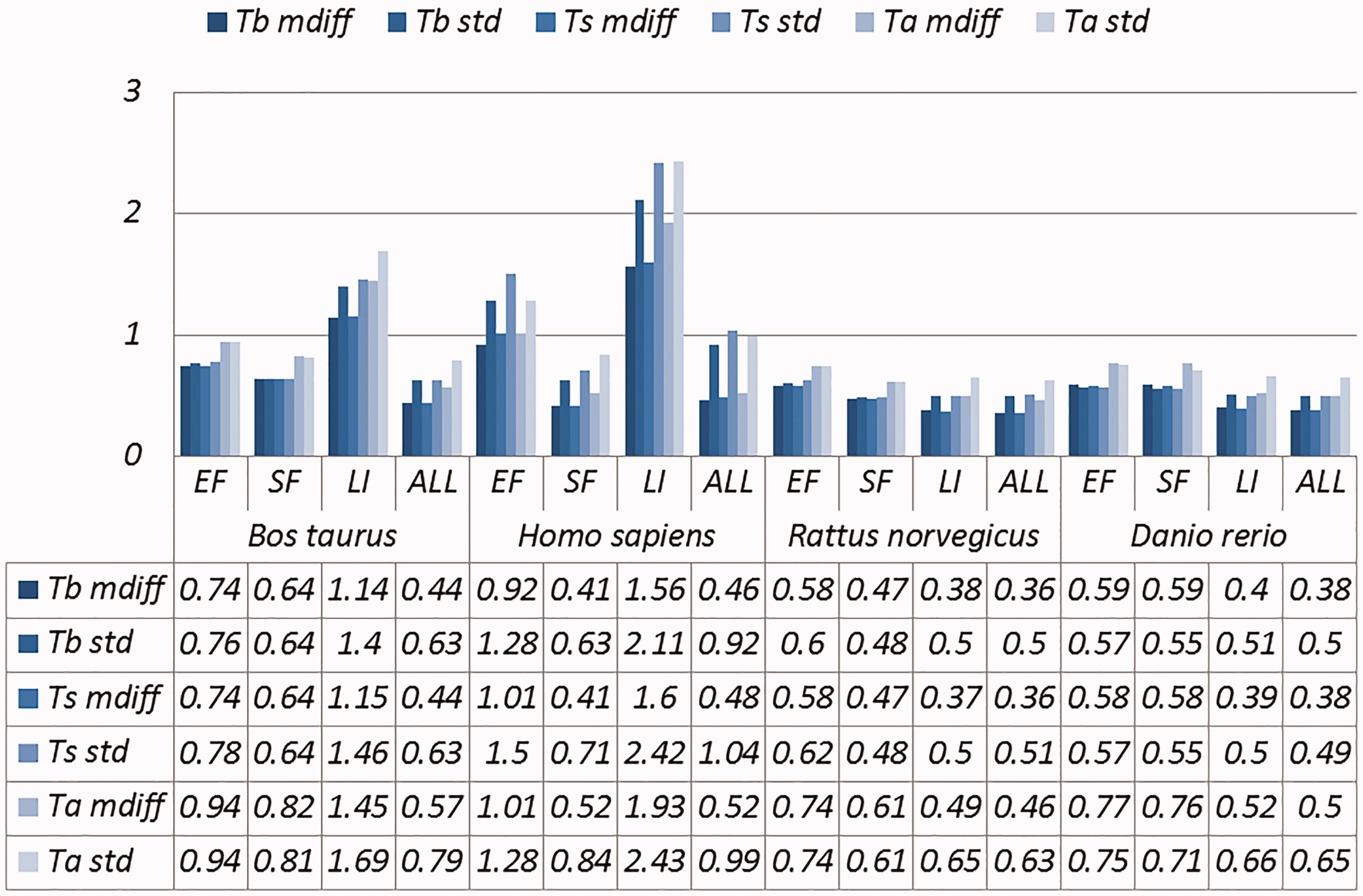 Database (Oxford), Volume 2017, , 2017, baw163, https://doi.org/10.1093/database/baw163
The content of this slide may be subject to copyright: please see the slide notes for details.
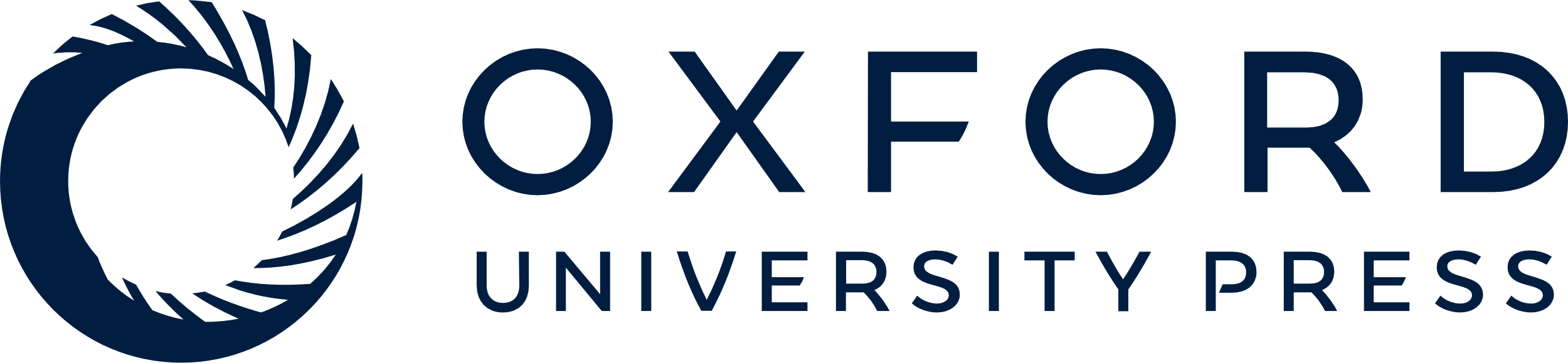 [Speaker Notes: Figure 2. A selection of results for organisms in terms of melting temperatures (Exemplar vs. Original merged groups) mdiff and std: the mean and standard deviation of absolute value of the difference between each exemplar and the mean of the original group respectively; Tb, Ts, Ta: melting temperature calculated using basic, salted and advanced formula in supplement, respectively.


Unless provided in the caption above, the following copyright applies to the content of this slide: © The Author(s) 2017. Published by Oxford University Press.This is an Open Access article distributed under the terms of the Creative Commons Attribution License (http://creativecommons.org/licenses/by/4.0/), which permits unrestricted reuse, distribution, and reproduction in any medium, provided the original work is properly cited.]